Welcome
Thursday, December 03, 2020  10:00AM
to
Pre-Bid Meeting
for
Contract C20011
Restroom Renovations at Chaboya Bldg A
Santa Clara Valley
                Transportation
            	Authority


       Solutions that move you
Objective
Santa Clara Valley
              Transportation
             Authority

Solutions that move you
Agenda of Meeting
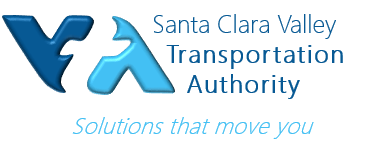 VTA Point of Contact
Agenda
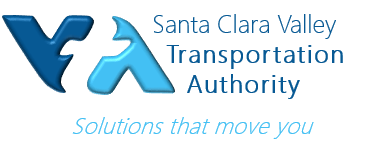 Addenda and Q&A Sets
Agenda
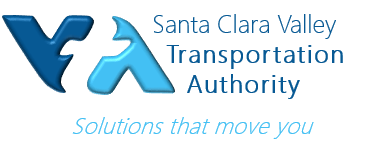 Bid Opening
Agenda
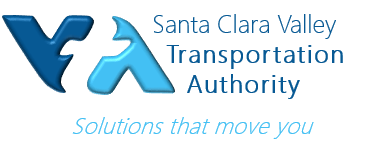 Contractual Requirements
Agenda
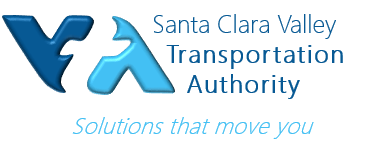 License Requirements
Agenda
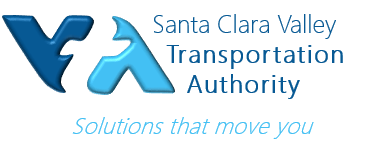 Bid Forms
Agenda
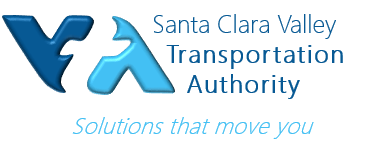 Bid Forms
Agenda
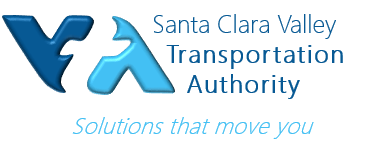 Bid Forms
Agenda
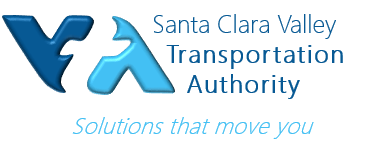 Contract Forms
Agenda
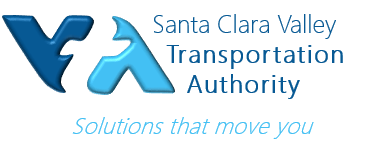 Insurance Requirements
Agenda
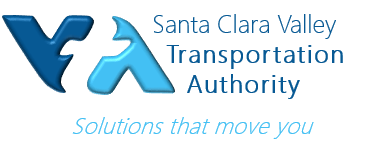 Insurance Requirements
Agenda
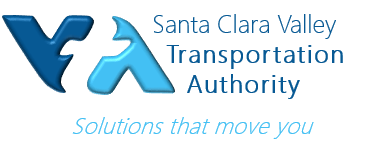 Business Diversity
Agenda
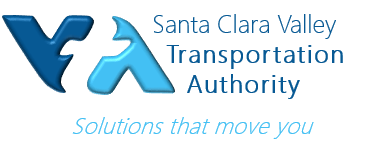 Contract Compliance
Agenda
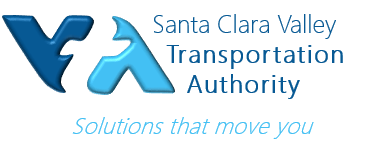 Contract Compliance
Agenda
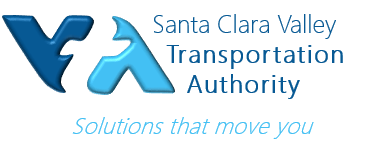 Contract Compliance
Agenda
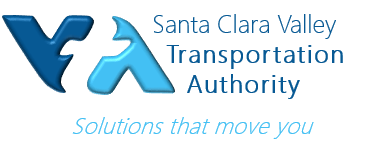 Contract Compliance
Agenda
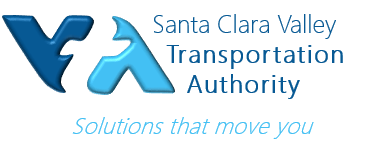 DESCRIPTION OF WORK
Project Details
For purposes of this Contract, Work consists of furnishing all labor, materials, tools, equipment, services, supervision, and incidentals necessary for the renovation of existing men’s and women’s employee restrooms located in Building A at the Chaboya Division as indicated below, as shown in Plans and as noted in the technical specifications.
Remove existing interior Stainless Steel (SS), Fiberglass Reinforced Plastic (FRP) & drywall and replace with new drywall.
Remove existing SS trough sinks in both restrooms and replace with granite counter sinks with electronic temperature and hands-free flush valve water controls .
Remove & dispose existing SS stall partitions for water closets & urinals and replace with phenolic partitions.
Install combo paper & waste towel dispensers similar to existing.  Remove and reinstall the existing combo paper & waste towel dispensers as well.  If Contractor believes an item cannot be removed without damage, Contractor must notify VTA during the pre-construction walk-through.
Agenda
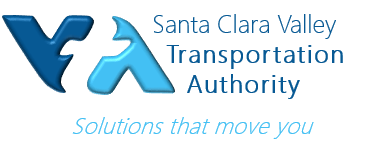 DESCRIPTION OF WORK
Project Details
(5) Install new electrical hand dryer . Provide electrical controls to these units.
Install new granite countertop, replace all existing urinals and water closets.

(6) Remove and reinstall full body mirrors in women’s & men’s restrooms.

(7) Finish floors with microcement. Maintain slope to the existing drains in both restrooms.

(8) Change lock set on the existing Janitor Room to lockable lever handle door.
 Convert room located in the women’s side to new Janitor closet.
  
(9) Install new granite countertop, replace all existing urinals and water closets.
Agenda
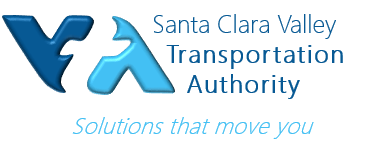 DESCRIPTION OF WORK
Project Details
(10) Convert room located in the women’s side to new Janitor closet.

(11) Assess any framing deficiencies and wood rot issues that may exists within finished walls.    Contractor to repair or replace defective wood framing.  

(12) Replace all existing lights with LED recessed can lights.  Lights to stay on 24/7 without controls at the entrance door. Remove and install new gypsum board  ceiling (framing supporting existing ceiling can remain).  Paint all unfinished gypsum board on walls and ceiling.

(13) Replace all existing vent ducts.
Agenda
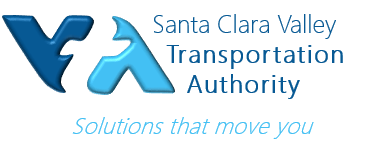 DESCRIPTION OF WORK
Project Details
(14) Provide two temporary toilet trailers from the start of the construction to substantial completion of the work. There are only two locations suitable for the temporary toilet trailers as shown on the drawings. Toilets to be connected to the existing water, sewer and power available on site.  Showers are not required.  However, at least one ADA compliant, standalone unisex toilet must be provided with an accessible ADA ramp.


(15)	 Other work as shown in the plans and specs.
Agenda
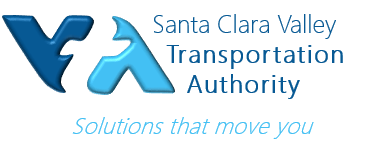 Questions and Answers
The questions and answers will not be included in the minutes. If you need a formal response to your inquiry, please email your questions to: cathy.clegg@vta.org 
We will publish the responses at the VTA website.
Agenda
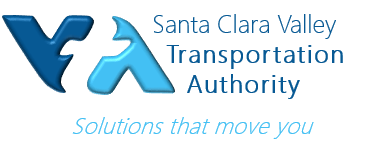